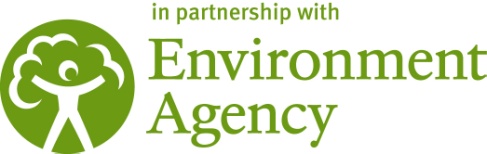 Water for Farmers and Wildlife
Natalie Pagett 
1st February 2018
[Speaker Notes: Title slide
Logo only on white]
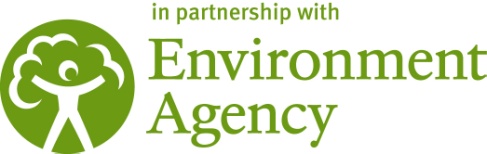 EA and RSPB joint project looking into the feasibility of creating various flood storage/habitat creation techniques that deliver multiple benefits on the inner Humber Estuary/HHLs
Water Management (flood risk and water sustainability)
Farming gains (financial & ecosystem)
Habitat for wildlife
[Speaker Notes: Note – this is a feasibility study – we are NOT carrying out trials.]
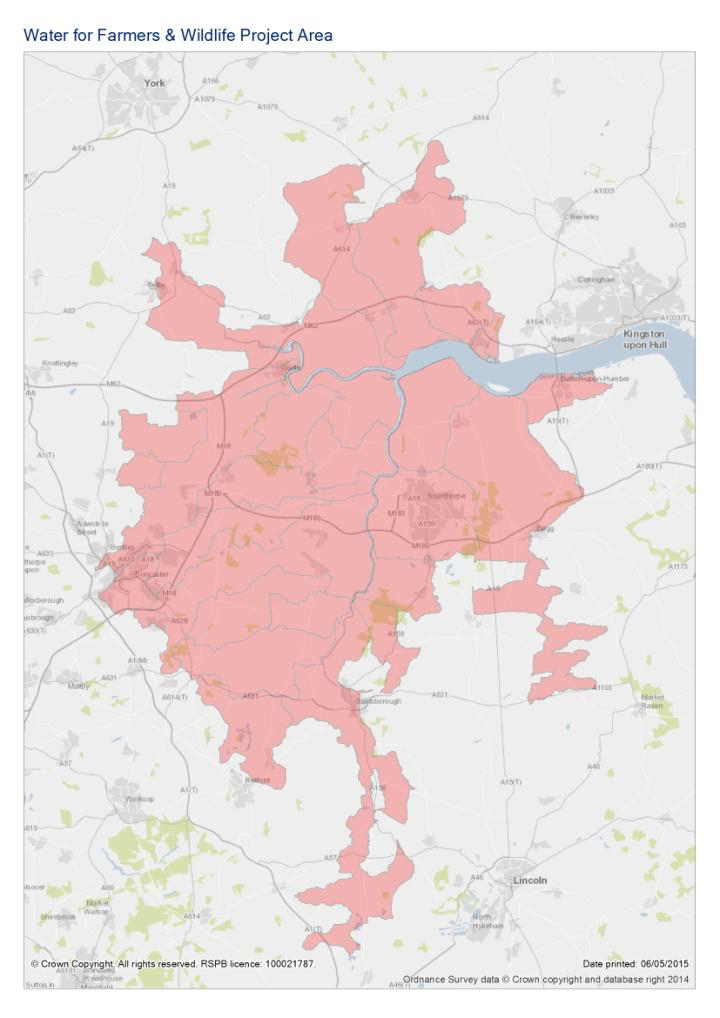 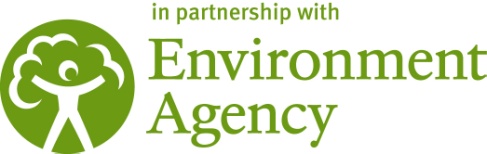 Aims of phase 1
Identify and assess the feasibility of wetland habitat creation/flood storage techniques
Economic analyses
Policy and consenting
Engage with landowners
Identify potential sources of funding
Identify trial sites that could potentially be suitable
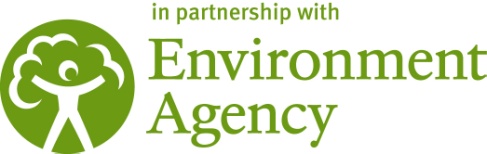 [Speaker Notes: Note – trial sites for next stage of the project should we get the funding and should the results of the feasibility study be positive.
Focus on functional elements for identifying trial sites – e.g. – need areas at risk of flooding, low lying areas etc]
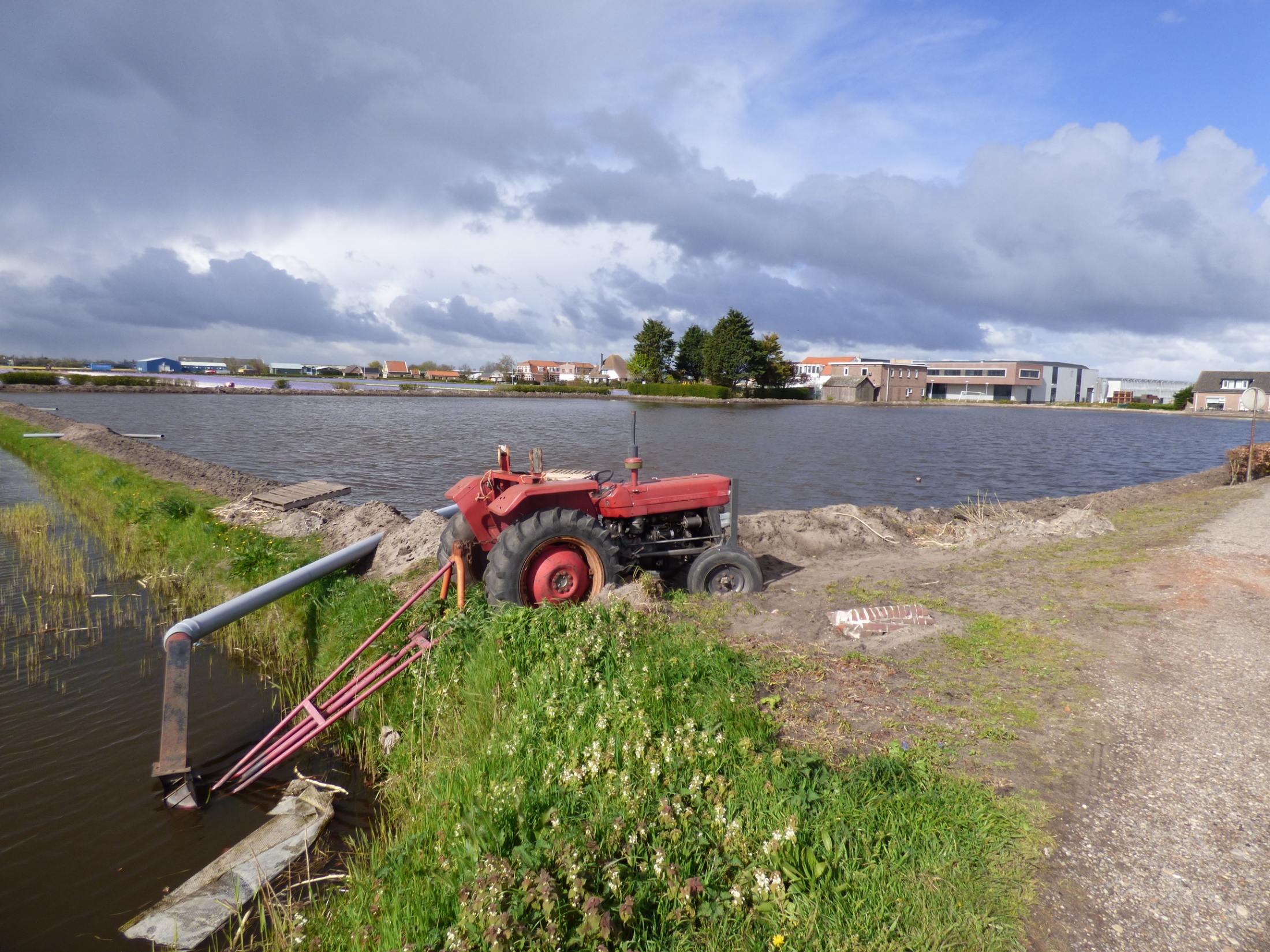 Phase 2
Develop detailed case studies for several landholdings on the Humber Estuary
Scheme designs (TW, Warping)
Consents and permissions
Economics assessment and FRM measures
Biodiversity management plans
Soil and water quality trial/logistics trial
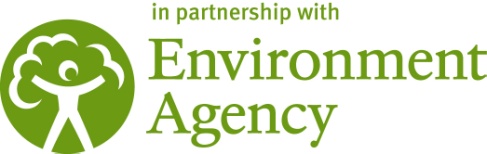 [Speaker Notes: Primarily Humber Estuary, but also focusing on several landholdings in the HHLs
Primarily temp wetlands/warping, but including SR designs where applicable]
Yokefleet Estate – current & proposed management
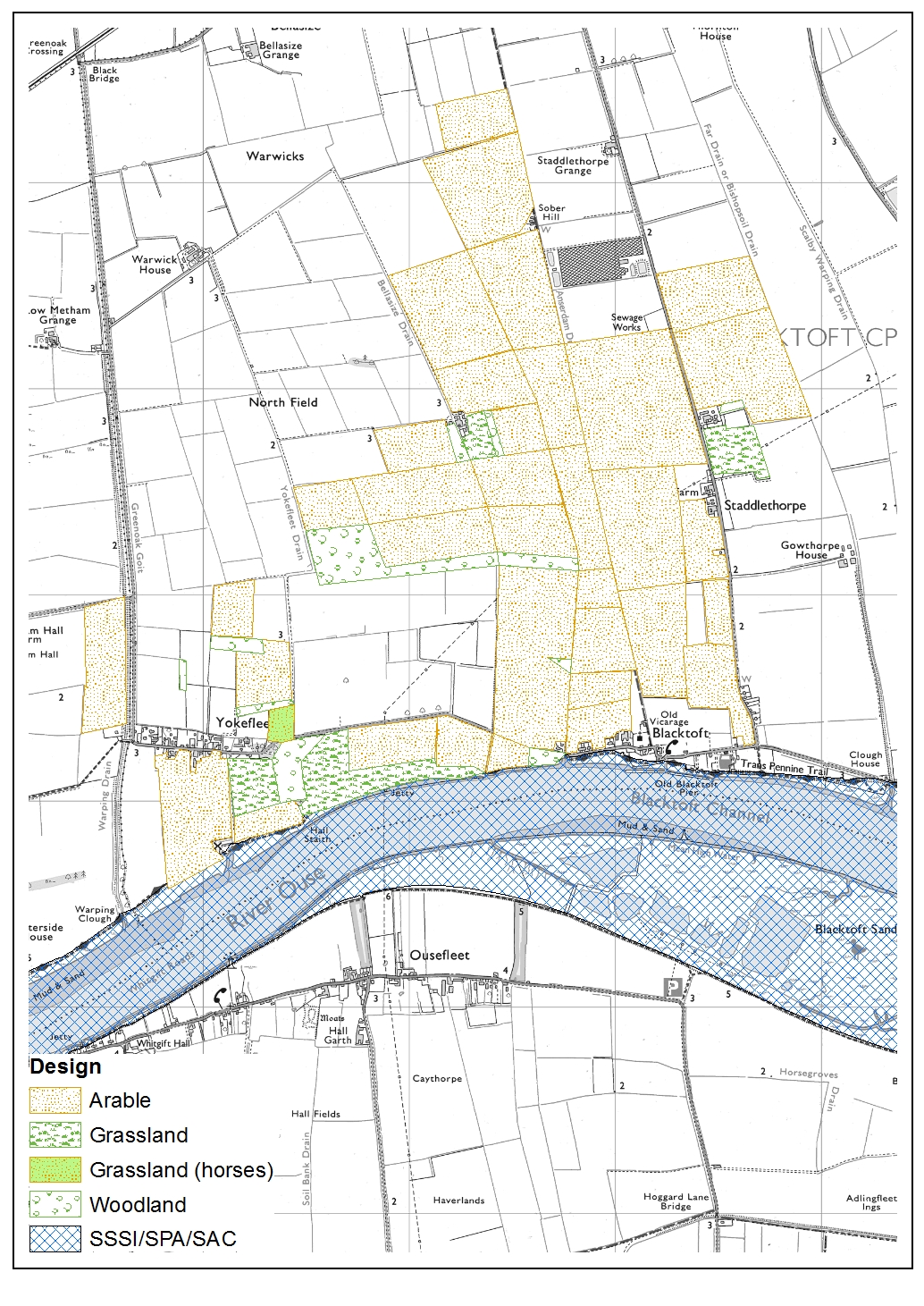 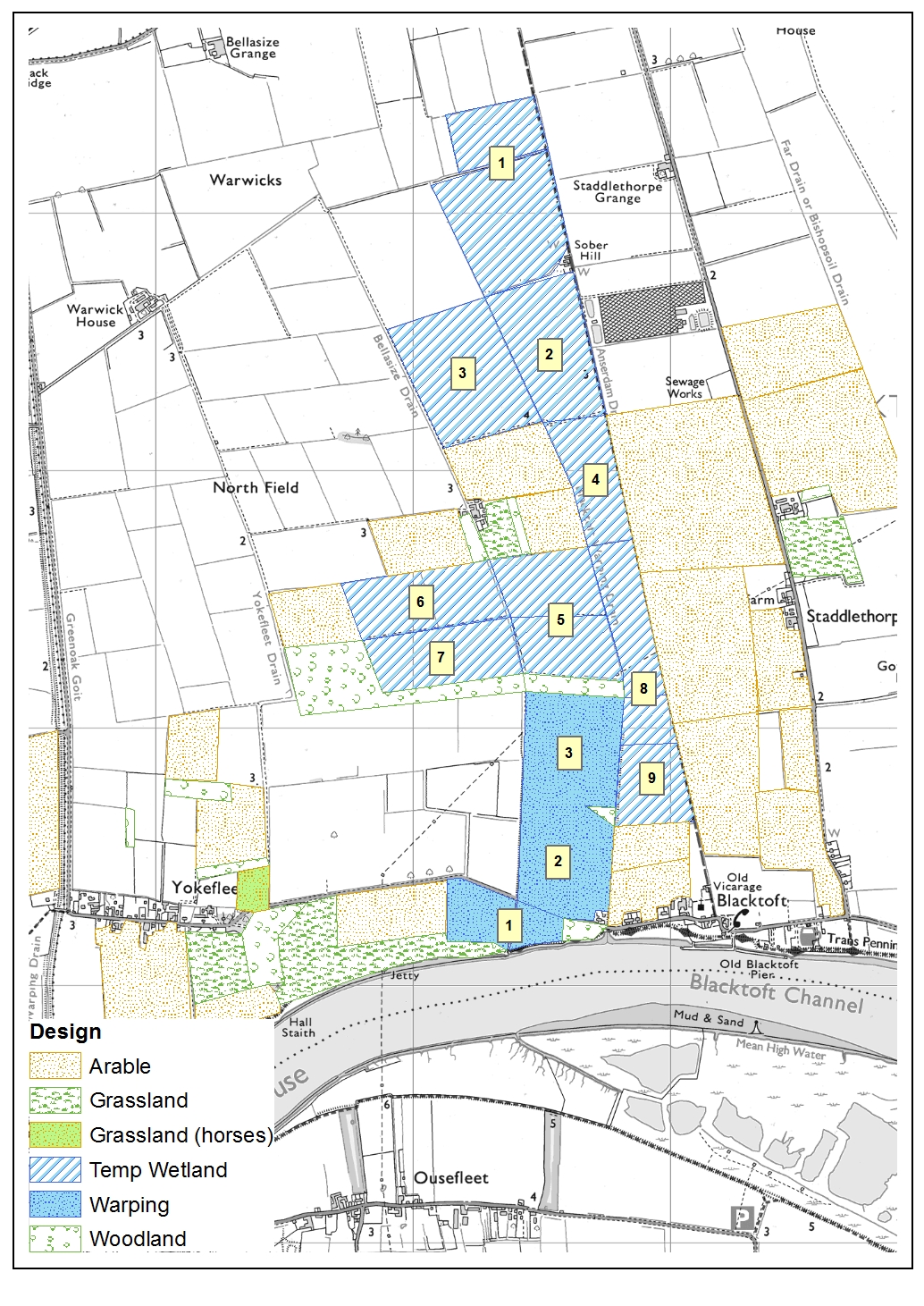 [Speaker Notes: Make clear not displacing farmland birds – rotational aspect]
Hope Farm Trials
10x10m plots – two experimental and one control plot
4-6 month flood and soil/water samples taken
What we learned.....
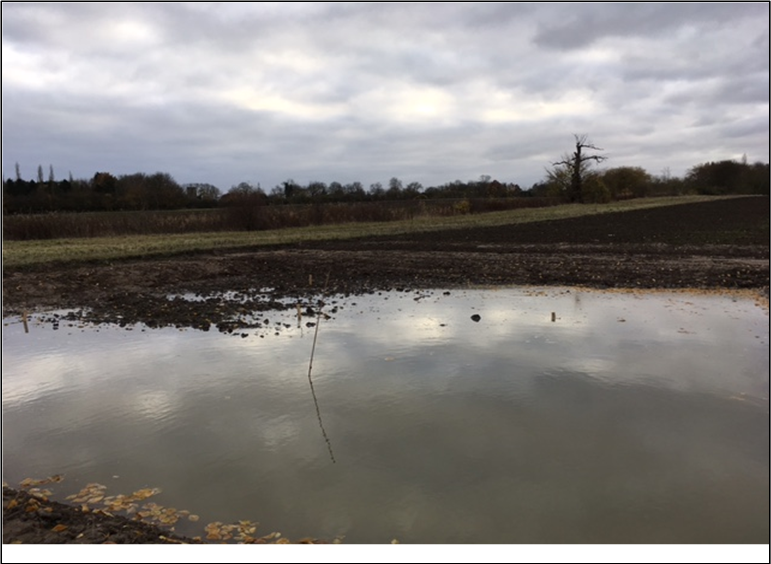 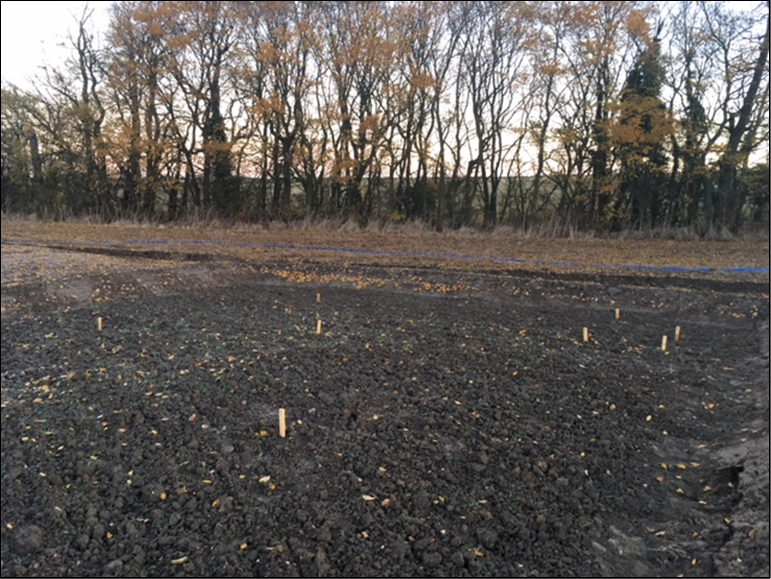 Blacktoft Trials
2x2m plots – one sheet piling, one bunded
Flooded between May & July 2017
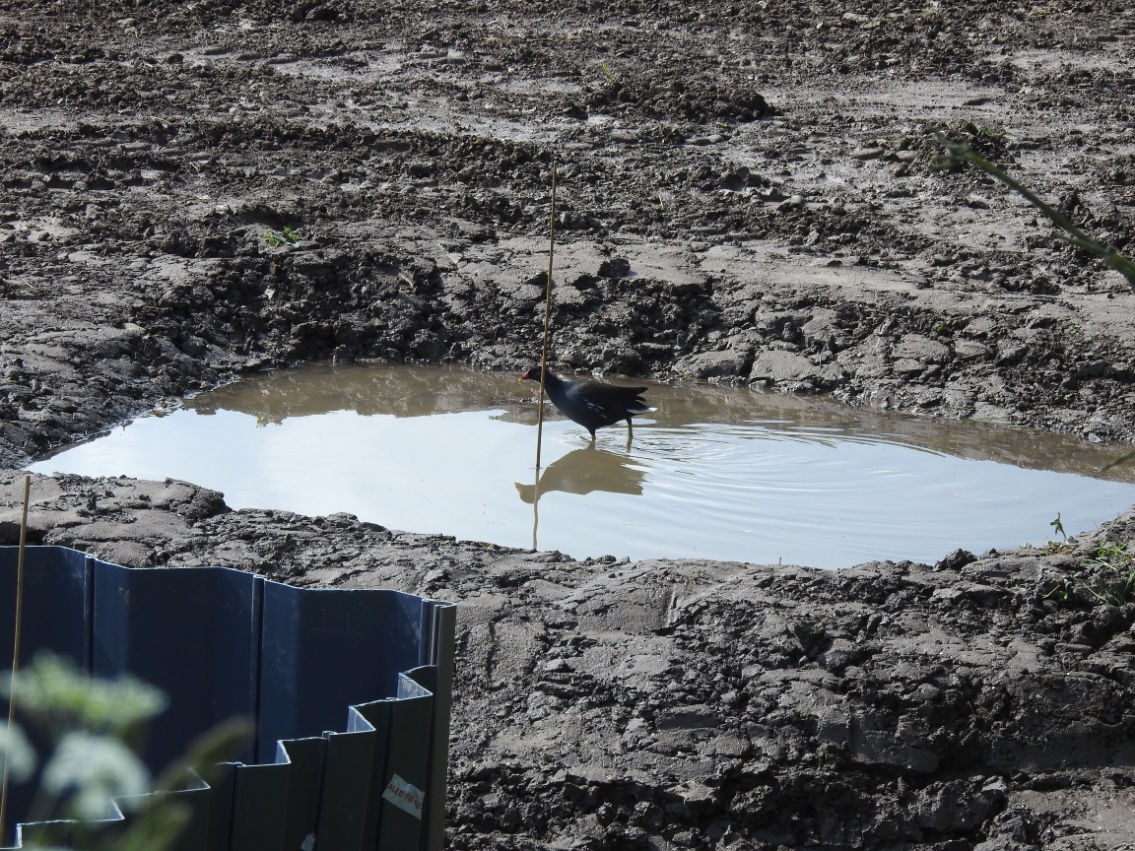 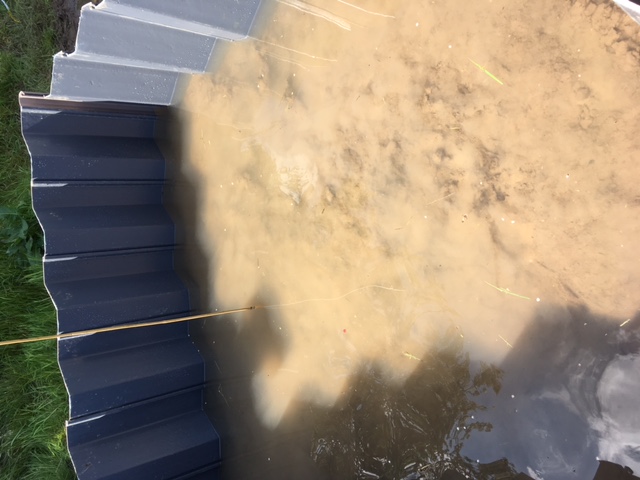 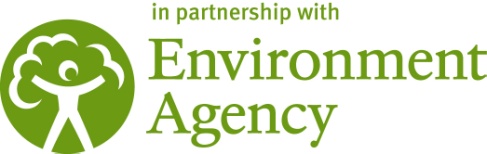 Phase 3 - Trials
Plot-based trials (10x10m experimental plots)
Deliver approx 8 field-scale trials (saline vs. freshwater – 8 months vs. 2 years). 
Monitor and evaluate the impacts of the techniques
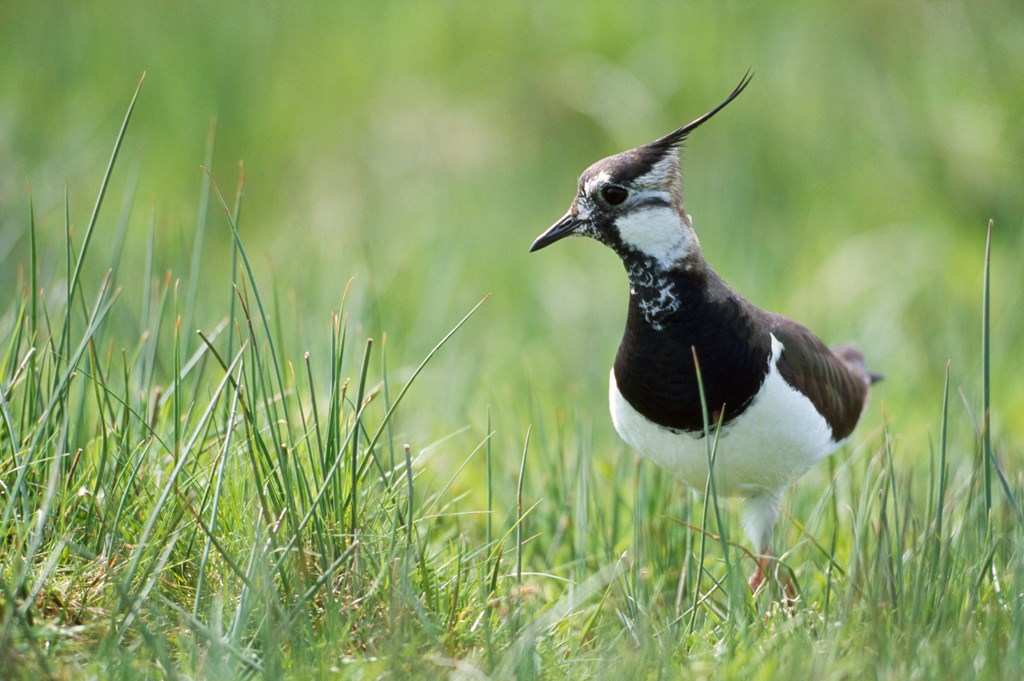 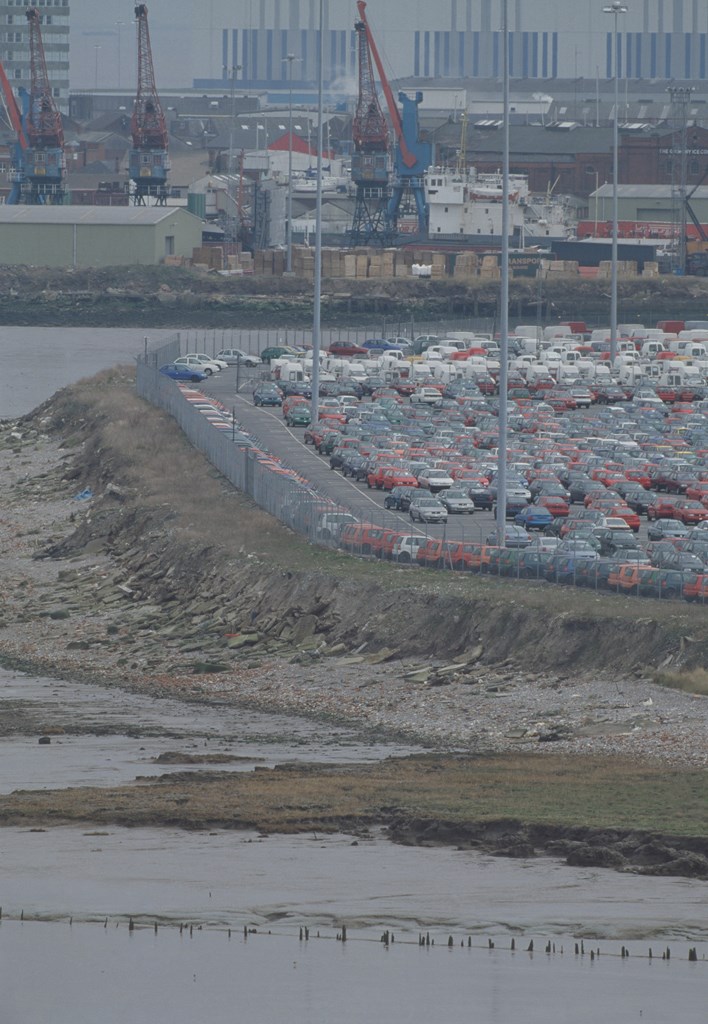 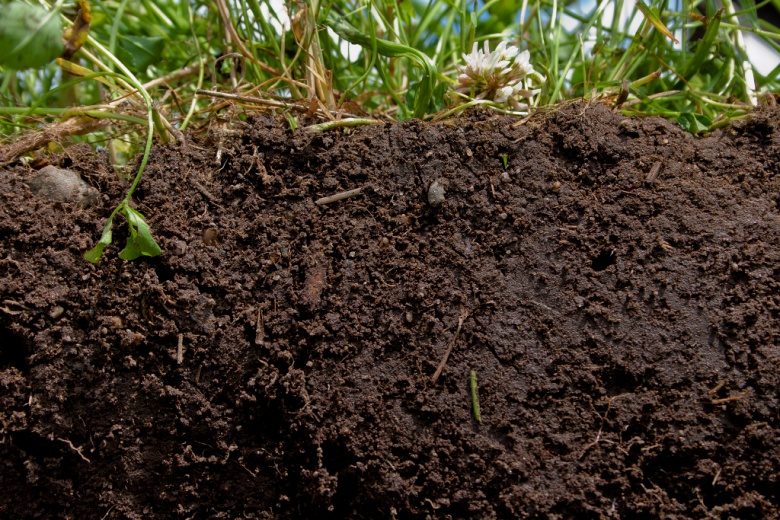 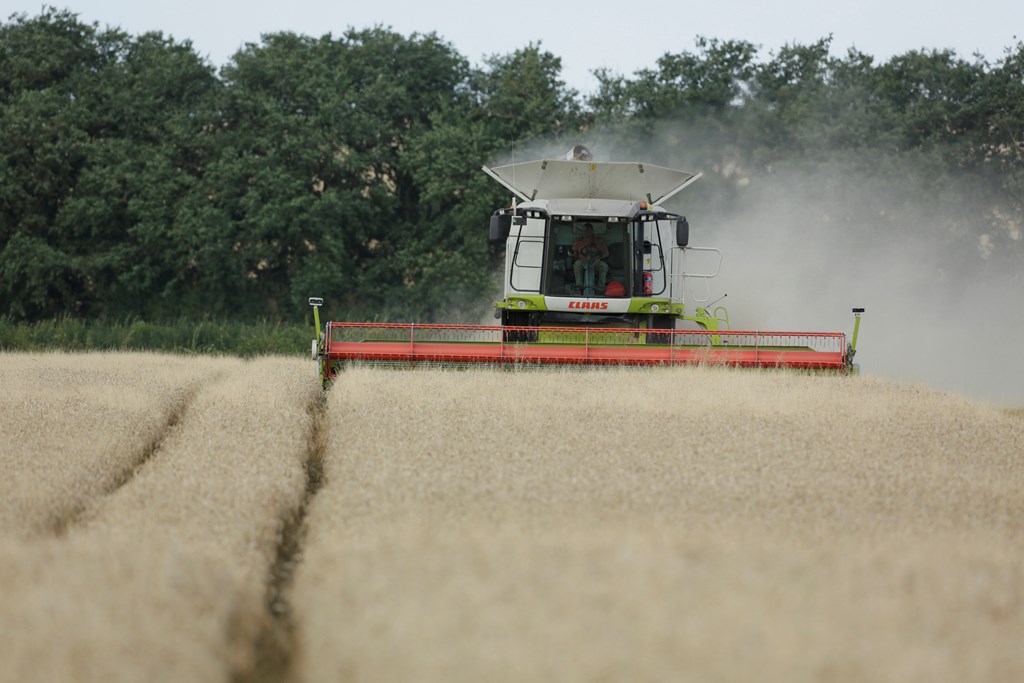 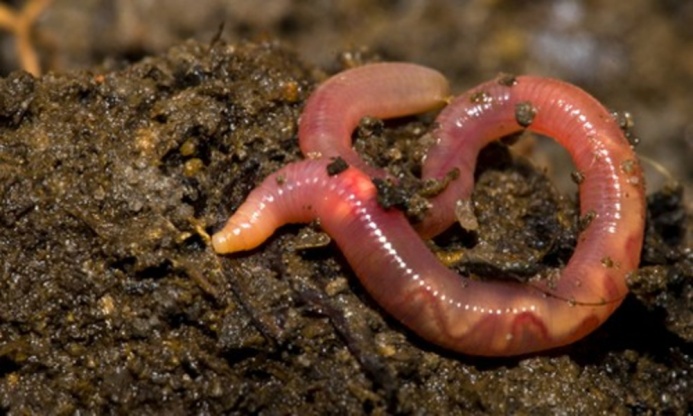 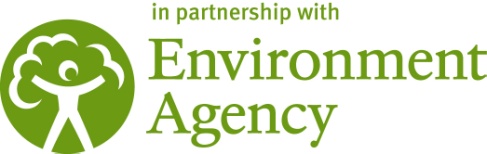 Yokefleet Trials
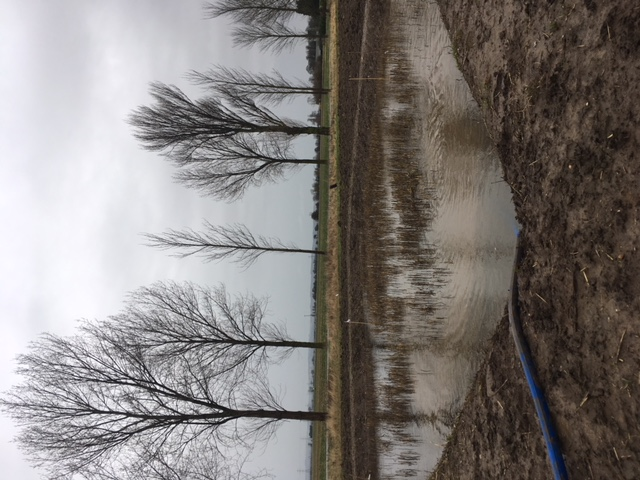 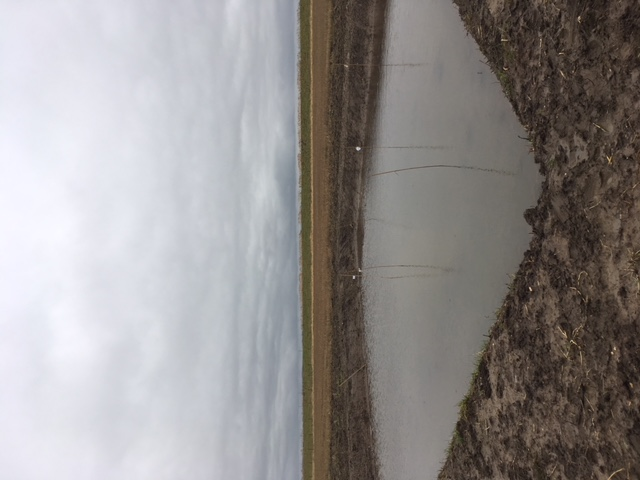 What we’ve learned so far
Logistics – ditch, bunds, pumps
Consents
Costs
Weather

Retaining water
Underground drainage
Water quality
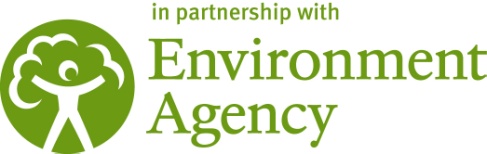 Next Steps
Soil analysis - Yokefleet
Field scale trials – design, consents, contractors
Ideally 8 fields
Soil fertility/structure & water quality
Water infiltration and water tables
Bird abundance/diversity, aquatic invertebrate presence
Crop yields and pest/weed management
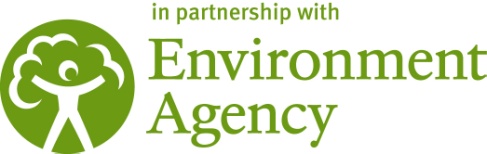 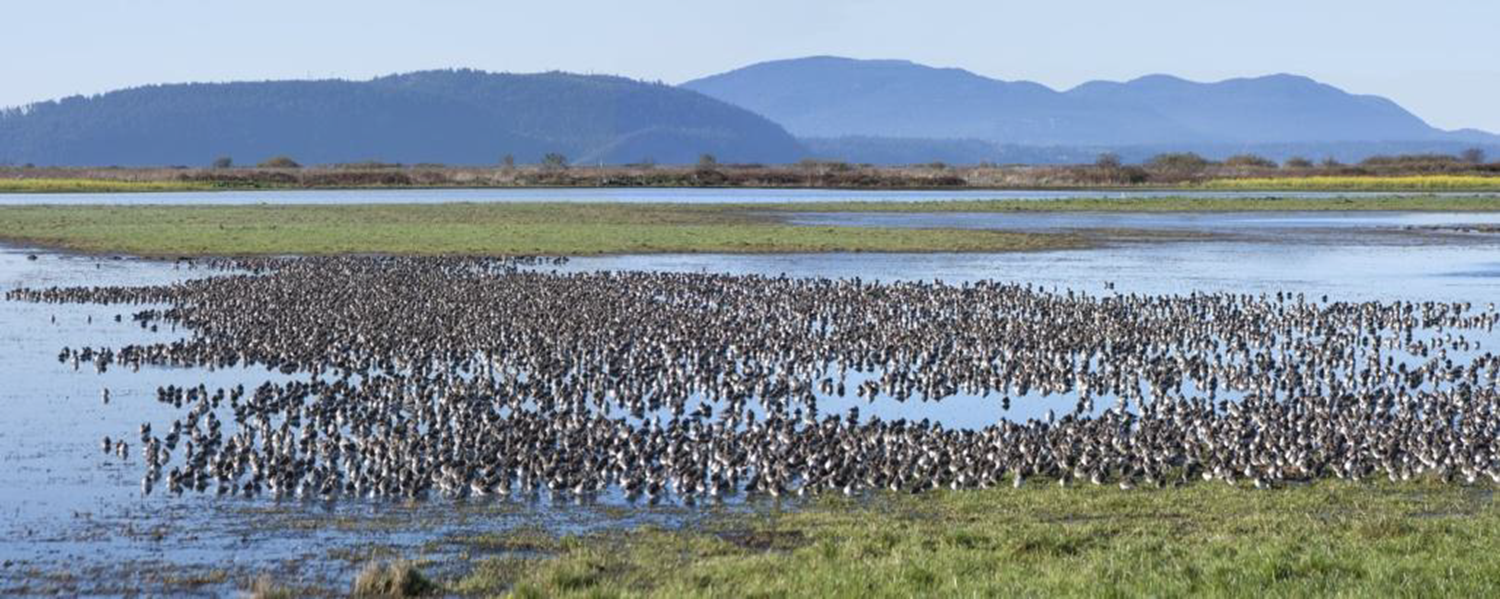 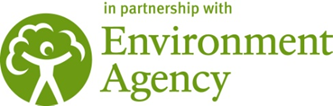 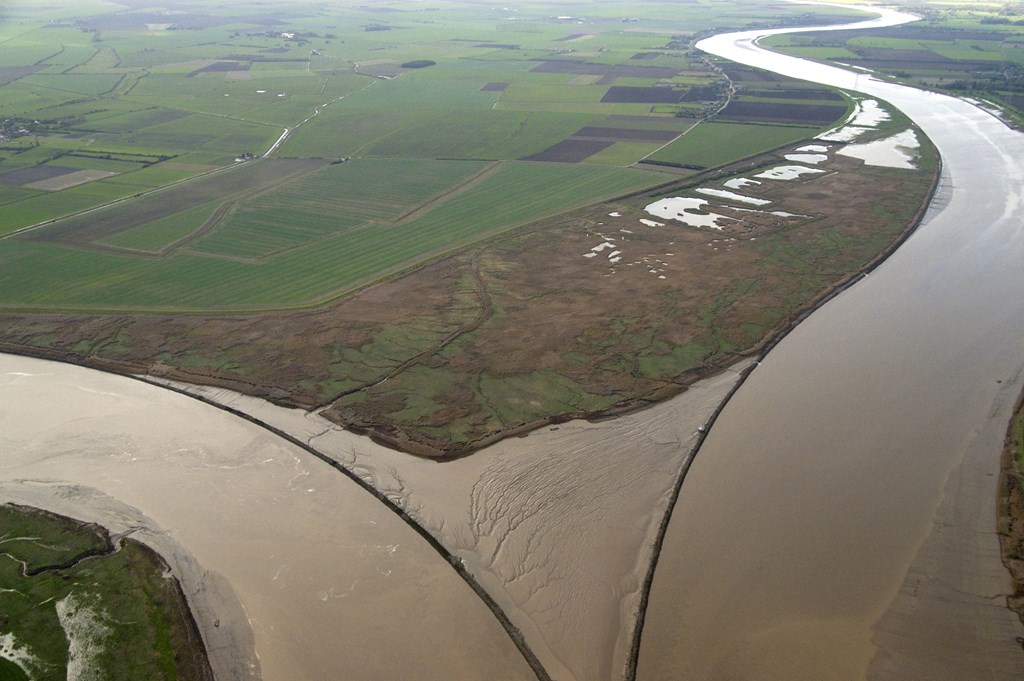 Thank younatalie.pagett@rspb.org.uk
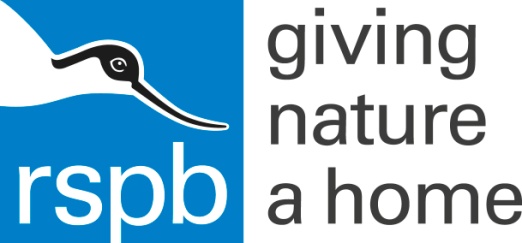 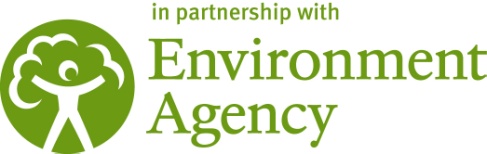